Strategie Rozvoje bydlení v Kyjově
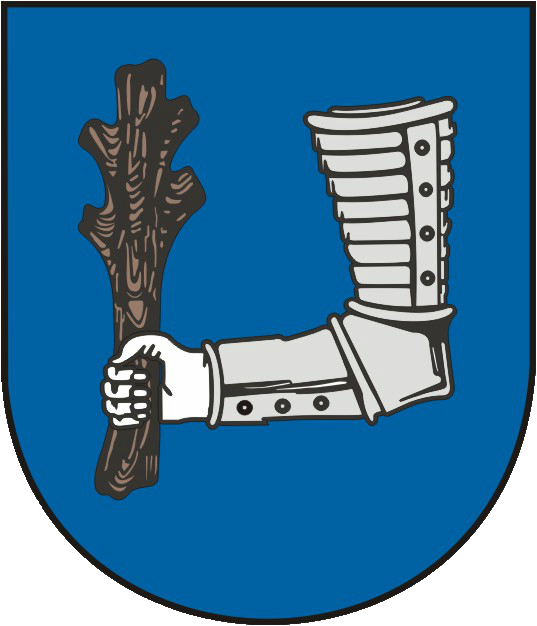 Veřejné projednání 25. 6. 2025
Kyjov – koncepce rozvoje města
                                                                                                                        ….jak má fungující město vypadat?

- živé město, město pro lidi, město návratů
- moderní město – město krátkých vzdáleností, 15 minutové město 
koncepce dopravy, zklidnění dopravy, parkování
pěší a cyklo doprava 
- vytvoření veřejných prostranství
- návaznost a propojení lokalit se středem města 

                                                                                                                            ….vytvoření podmínek pro bydlení

zástavba nových lokalit na okraji města
zástavba volných pozemků v intravilánu města
přestavba stávajících brownfieldů
dostavba volných proluk



…. pojďme přinést vlastní pohled, jak chci, aby město fungovalo
…. jak vnímat Kyjov jinak 
….každý prostor má svůj účel, své místo, své propojení, svou multifunkčnost
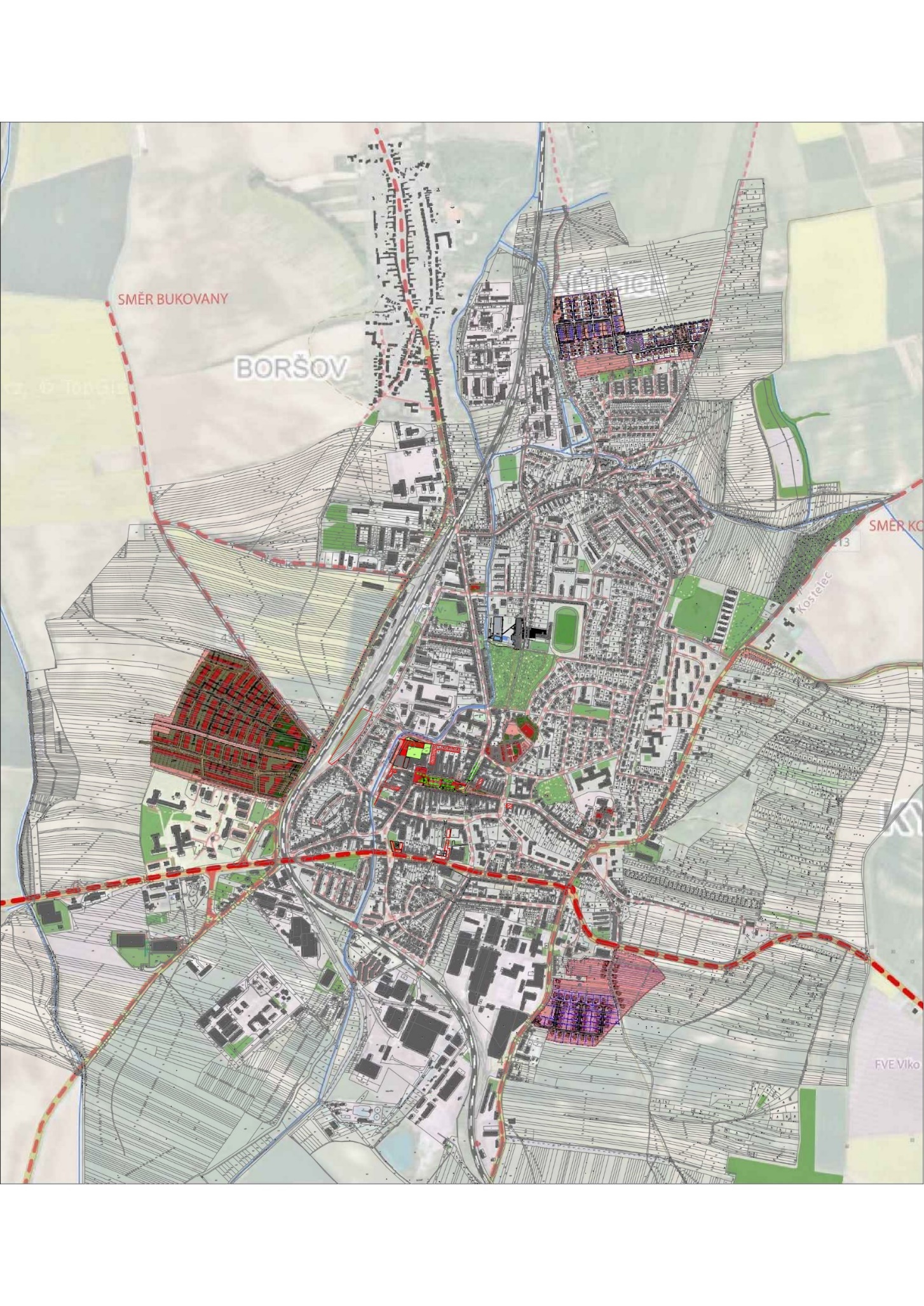 BD Boršov
Luční
Komenského tř.
Afrika
návrhová lokalita – U vodojemu
Brandlova
Bukovanská
plocha za KD
Kyjovské zahrady
Mlékárna
nároží Jungmannova
Fénix
Čelakovského
Javorová
Družstevní bydlení na Mlékárně
Cca 100 bytových jednotek
Letos dopracování studie a projednání s veřejností
V příštím roce projekt pro stavební povolení + založení družstva
Model z pohledu města
Založení Družstva
Stanovení předběžného rozpočtu projektu – model financování
Zpracování projektové dokumentace pro provedení stavby – získání stavebního povolení
Výběr zhotovitele
Zajištění financování – bankovní úvěr
Stanovení finálních cen družstevních podílů (bytů)
Nábor členů 
Zahájení realizace záměru
Správa družstva
Model z pohledu zájemce o byt
Přihlásím se k losování či přímo už o konkrétní byt.
 Po schválení ze strany družstva uhradím rezervační poplatek (nejčastěji okolo 100 000 Kč).
 Při vstupu do družstva zaplatím cenu za podíl, která bývá většinou v hodnotě 25-30% výsledné ceny bytu.
 Zbytek hodnoty splácím ve fixovaných splátkách v rozmezí 25-30 let. 
 Po splacení hodnoty je možnost setrvání v družstvu nebo převodu do soukromého vlastnictví.
Kyjov – lokalita Bukovanská
Územní plán – navrhovaná změna č. 3
Daná lokalita – Bukovanská I.
- Až 500 nových bytů a domů
- V roce 2025 vyhlášení záměru
- Spolupráce s investorem
- Jasné podmínky využití
- Výběr na základě ceny a studie
- První etapa realisticky již 2027-2028
Dostupné nájemní bydlení města
Bytový dům v na ulici Jungmannově – cca 15-20 bytů
předpoklad realizace: 2028-2035
Bytový dům „Fénix“ v Kyjově – cca 20 bytů
předpoklad realizace: 2027-2030
Bytový dům v Boršově – 8 bytů
předpoklad realizace: 2027-2030
Bytový dům na ulici Jiráskově – 6-8 bytů
předpoklad realizace: 2028-2035
Bytový dům v Boršově – 8 bytový jednotek
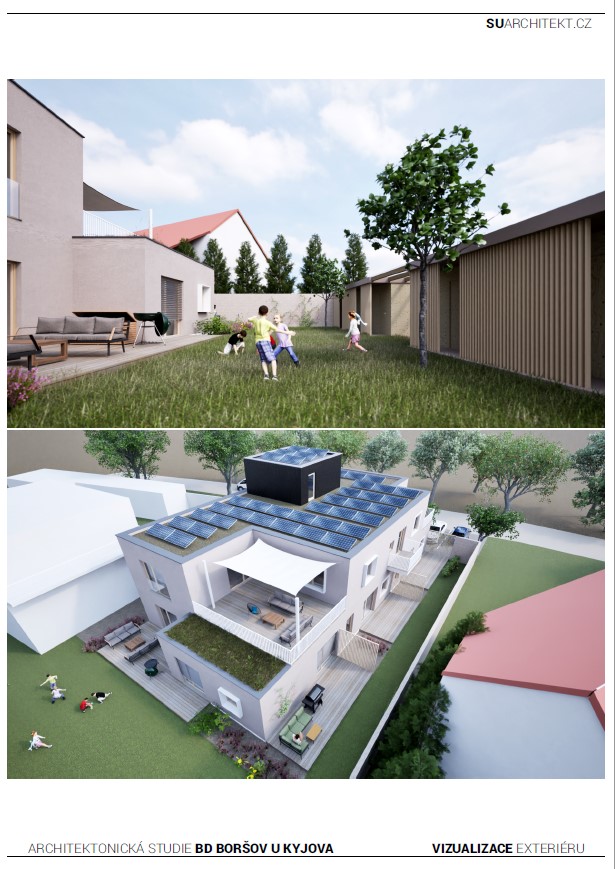 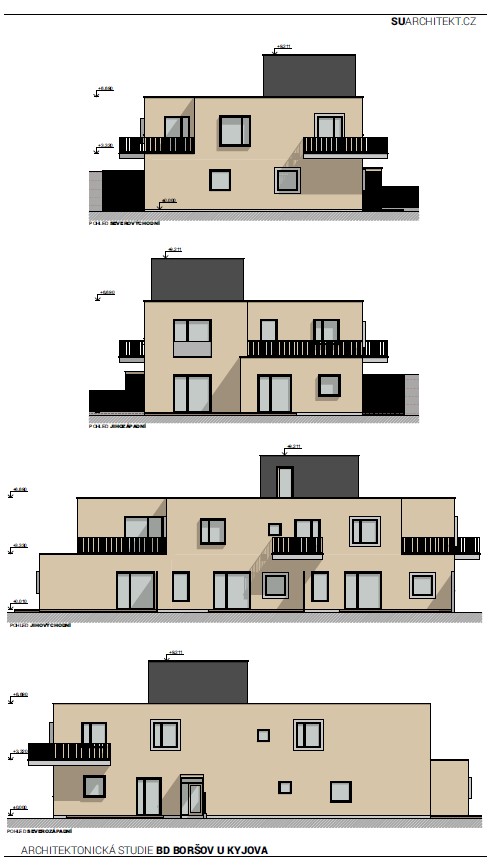 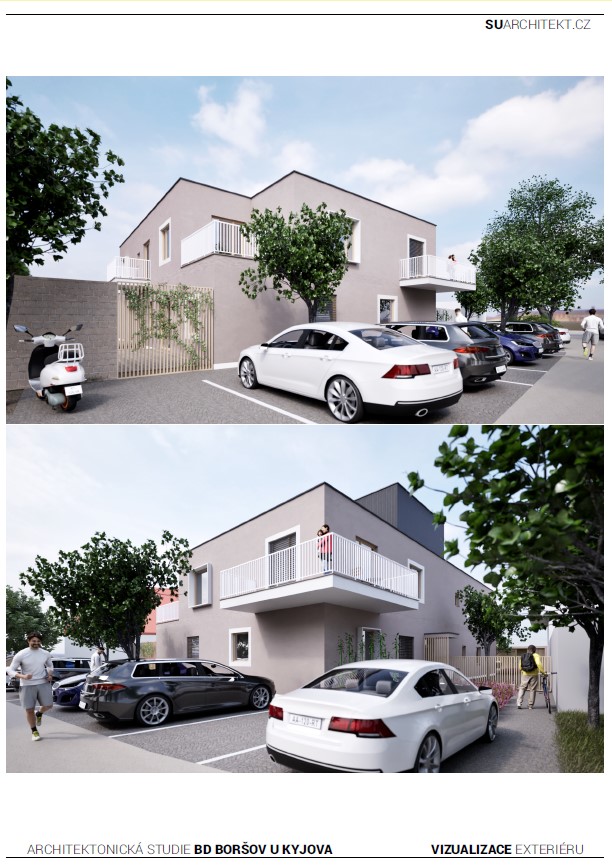 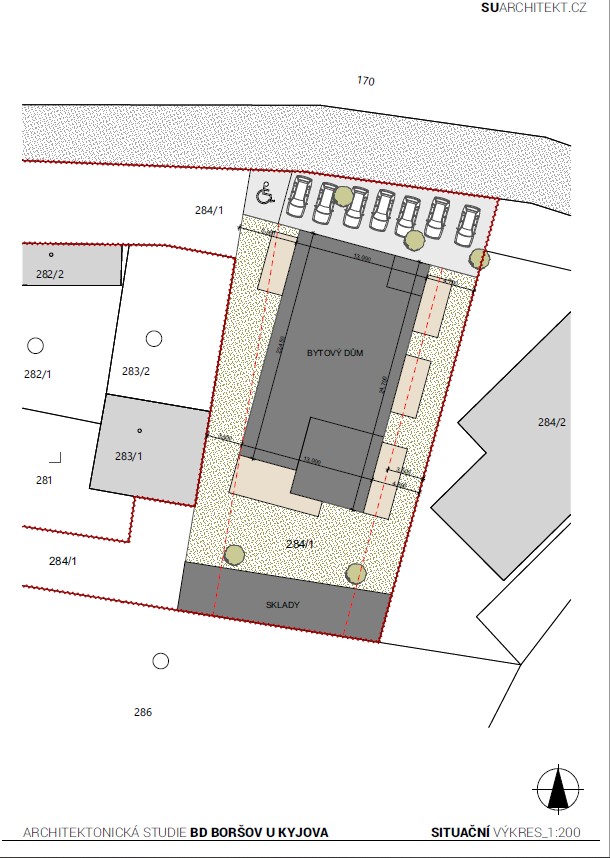 Bytový dům „fénix“ – 18 bytových jednotek
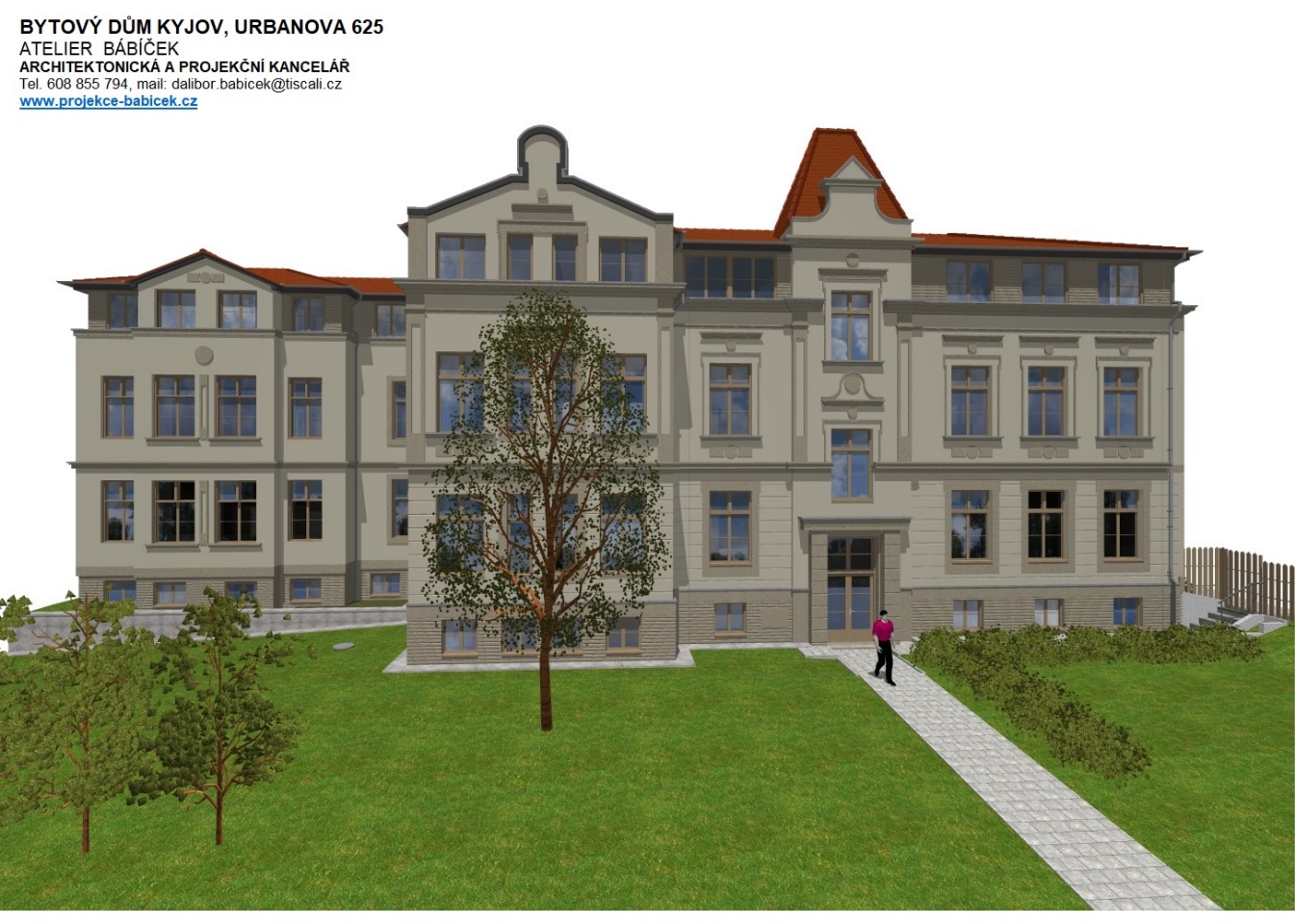 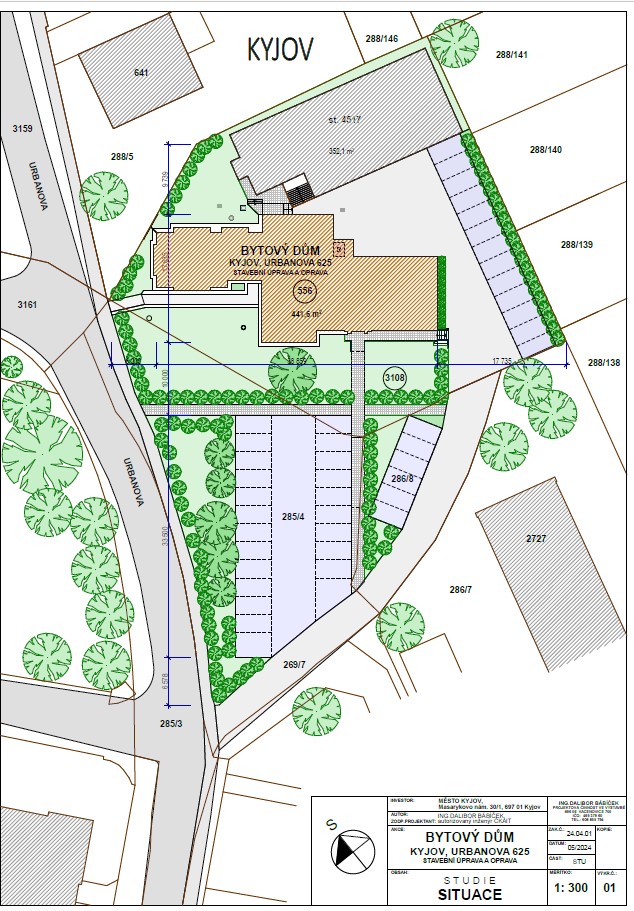 Developerské projekty
Nová výstavba
Bytový dům v Kyjově – ul. Čelakovského 6 bytových jednotek
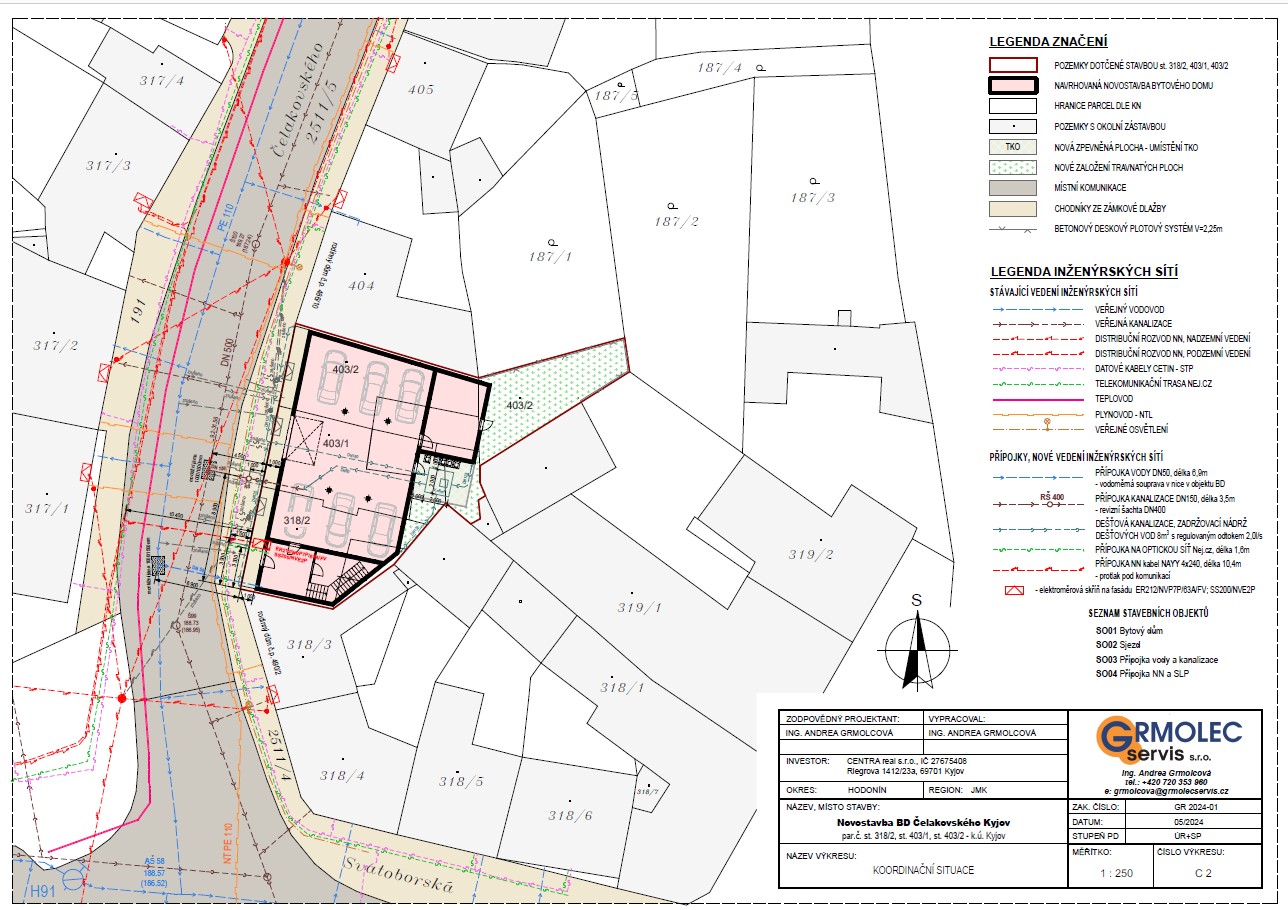 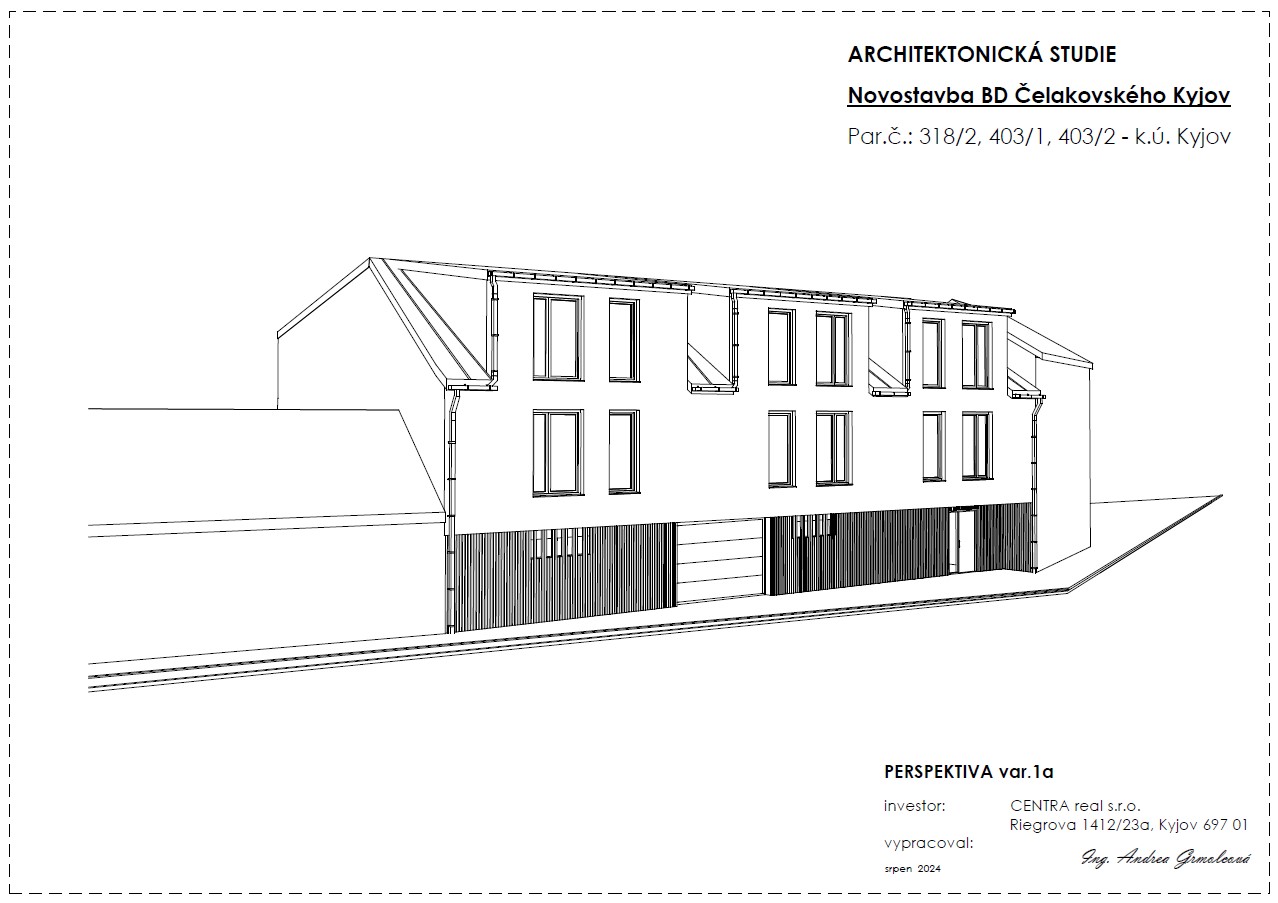 Rodinné domy v Kyjově – Havlíčkova – Rezidence Javorová35 rodinných domů
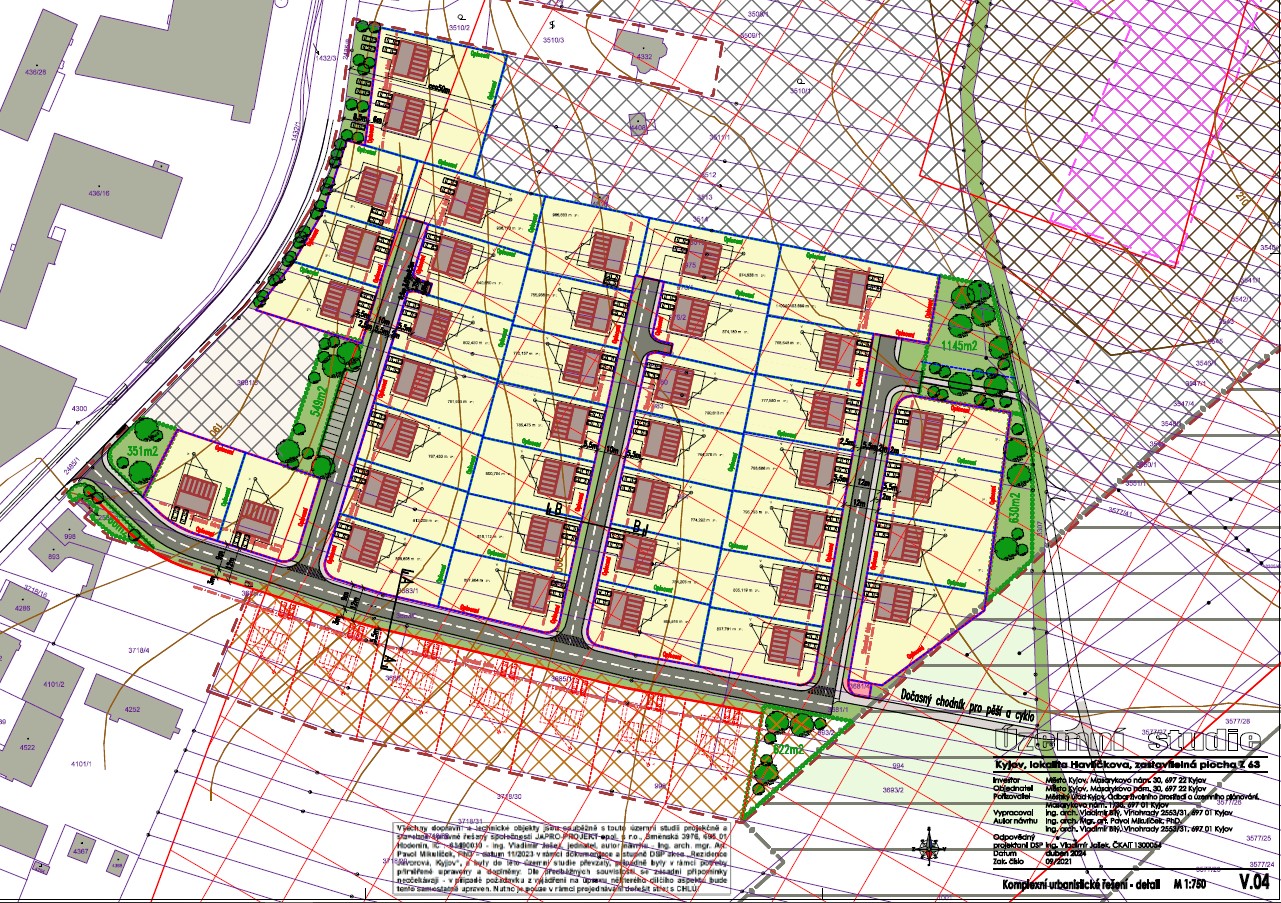 Polyfunkční areál „Kyjovské zahrady“
Rozděleno do 4 částí – A, B, C, D
A: polyfunkční dům – komerce, ateliéry, kanceláře
B: 44 bytových jednotek
C: 53 bytových jednotek 
D: 8 ks rodinných domů
Polyfunkční areál „Kyjovské zahrady“
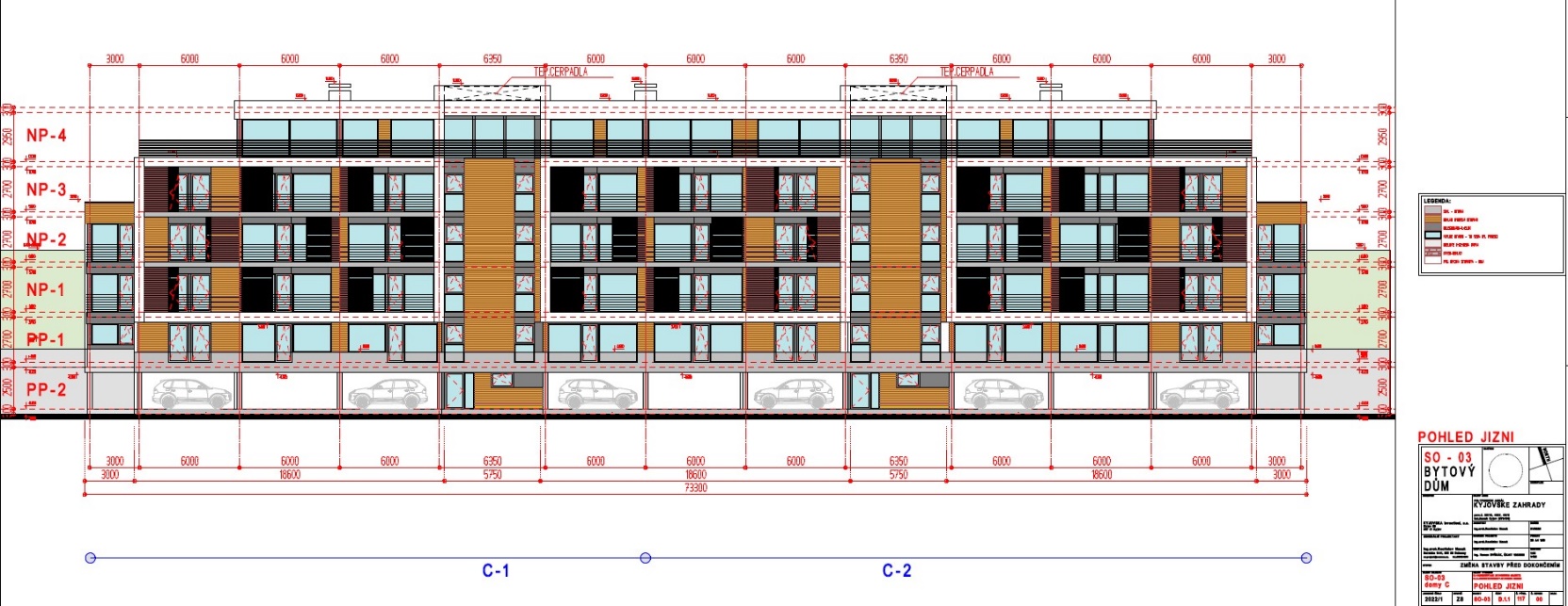 Bytový dům Lidická56 bytových jednotek
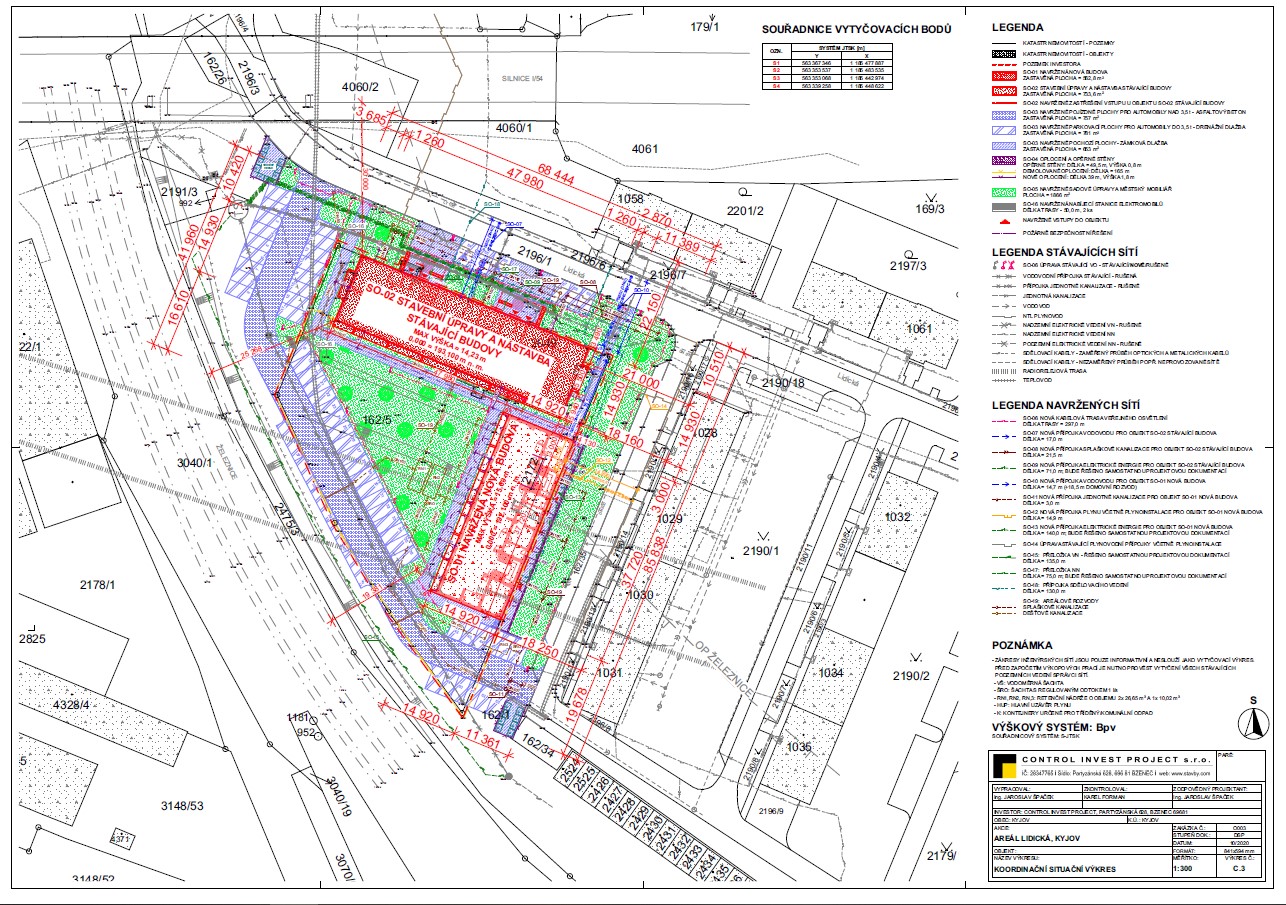 Rodinné domy v Nětčicíchul. Luční – 45 rodinných domů
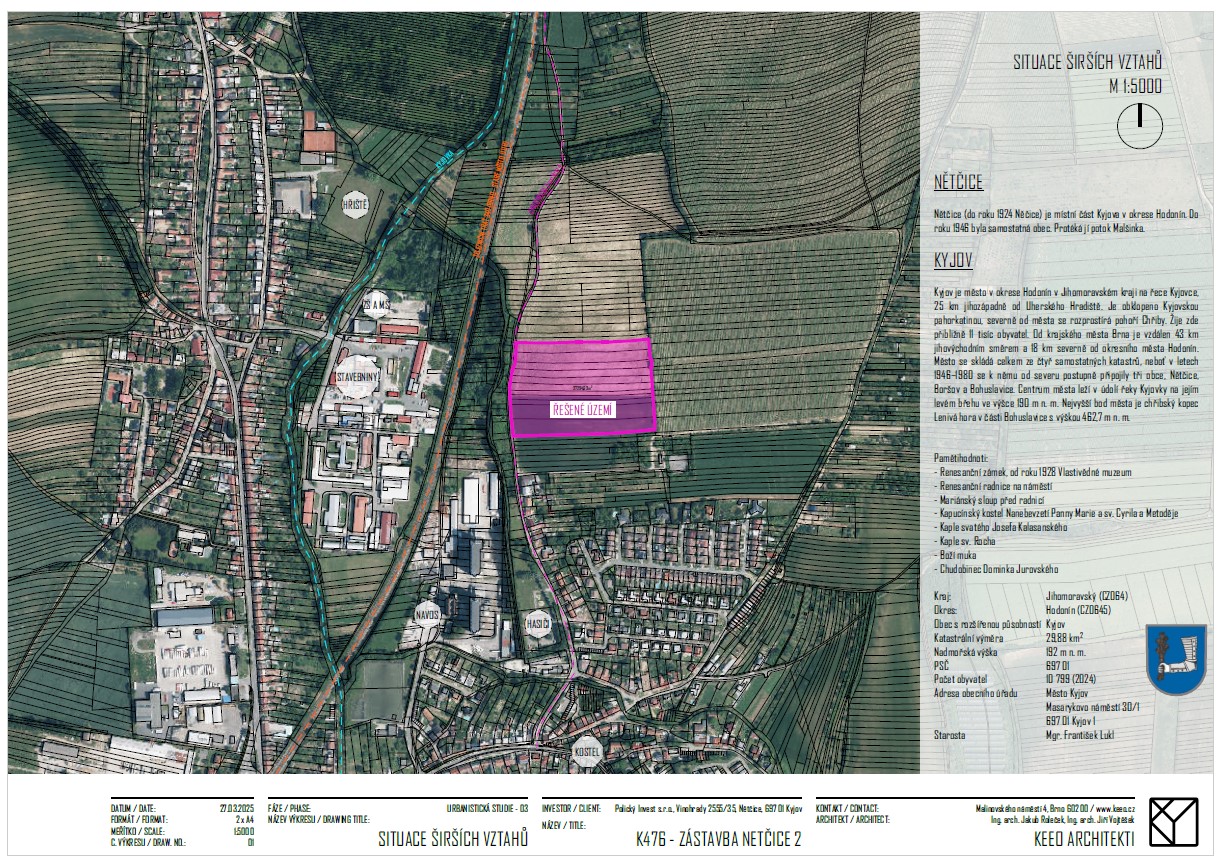 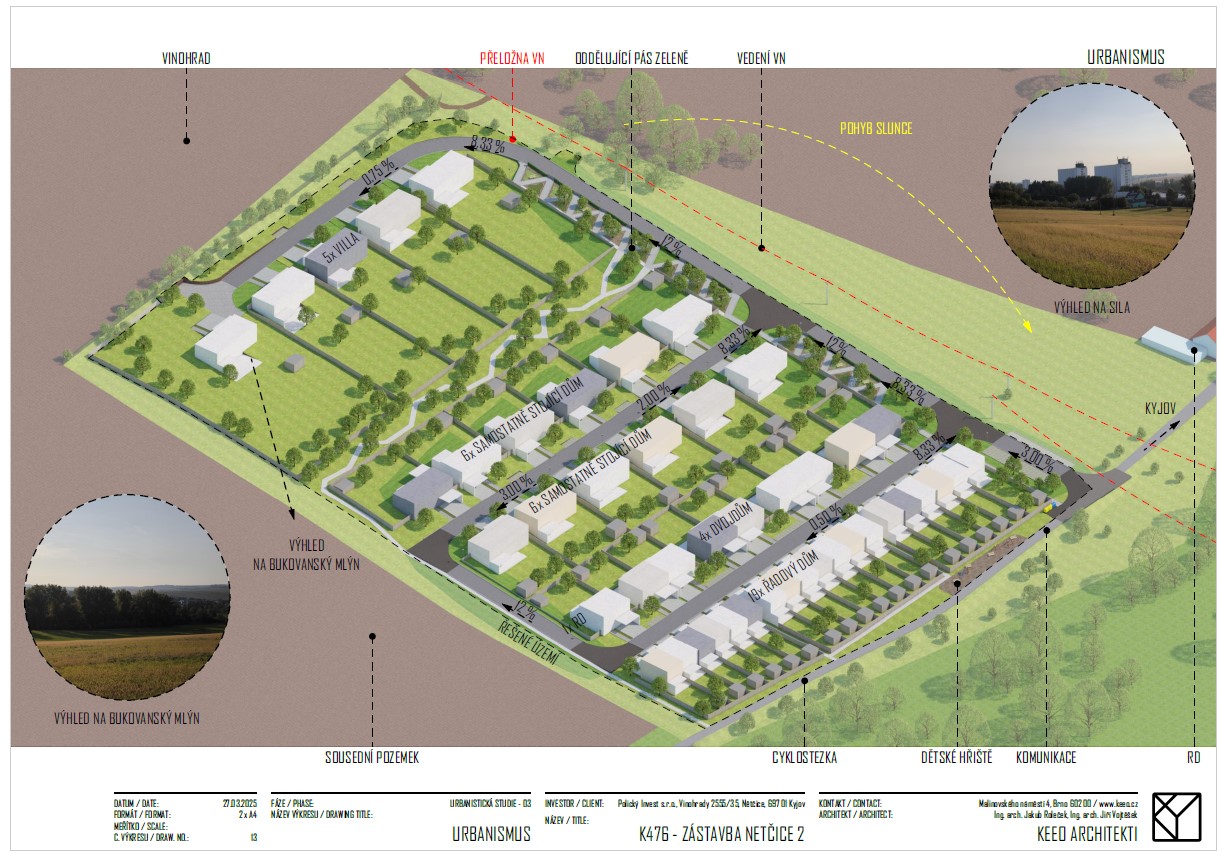 Rodinné domy v Nětčicíchul. Luční
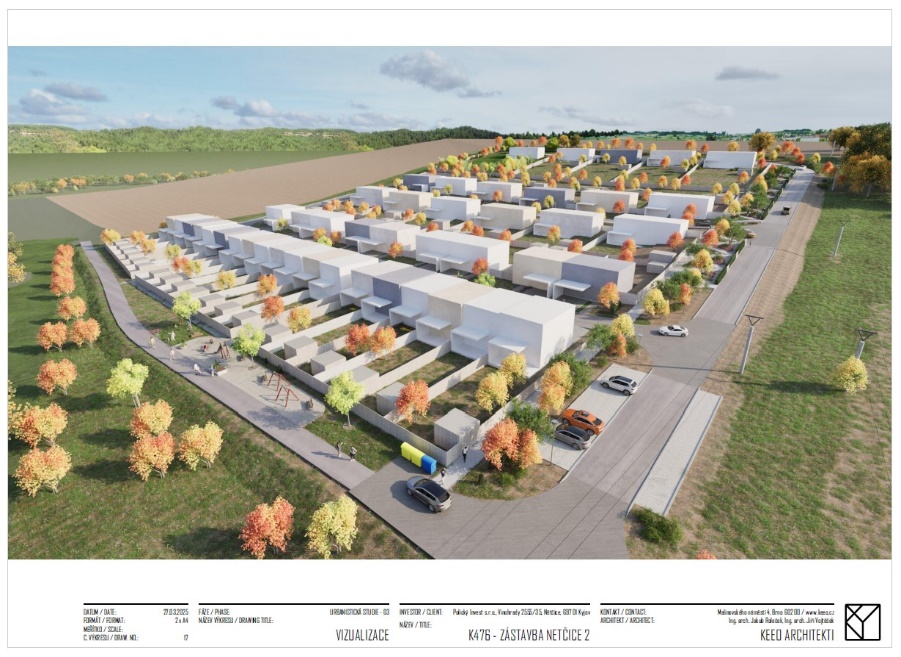 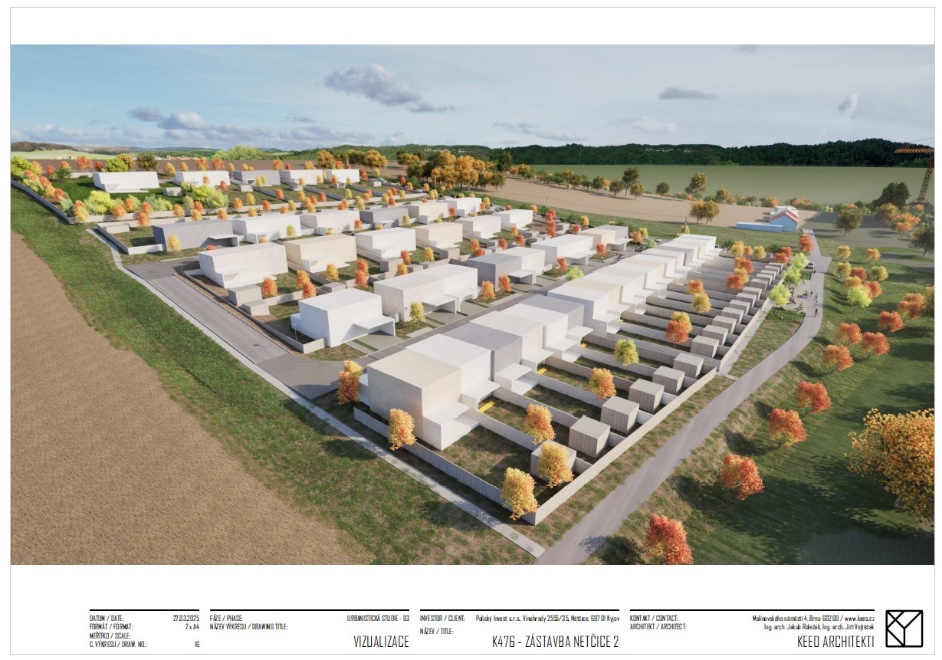 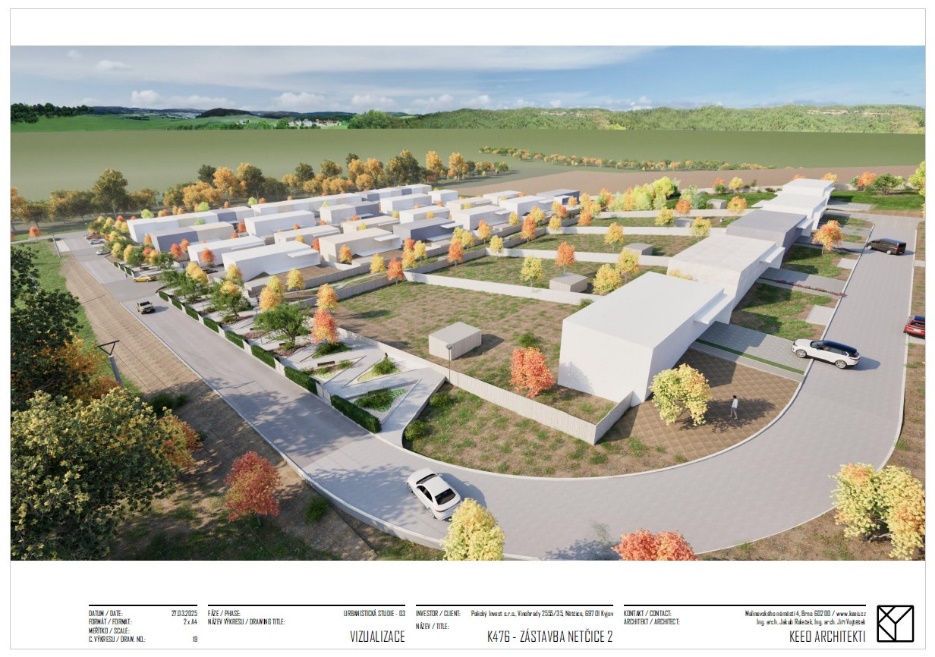 Bytový dům „Afrika“32 bytových jednotek
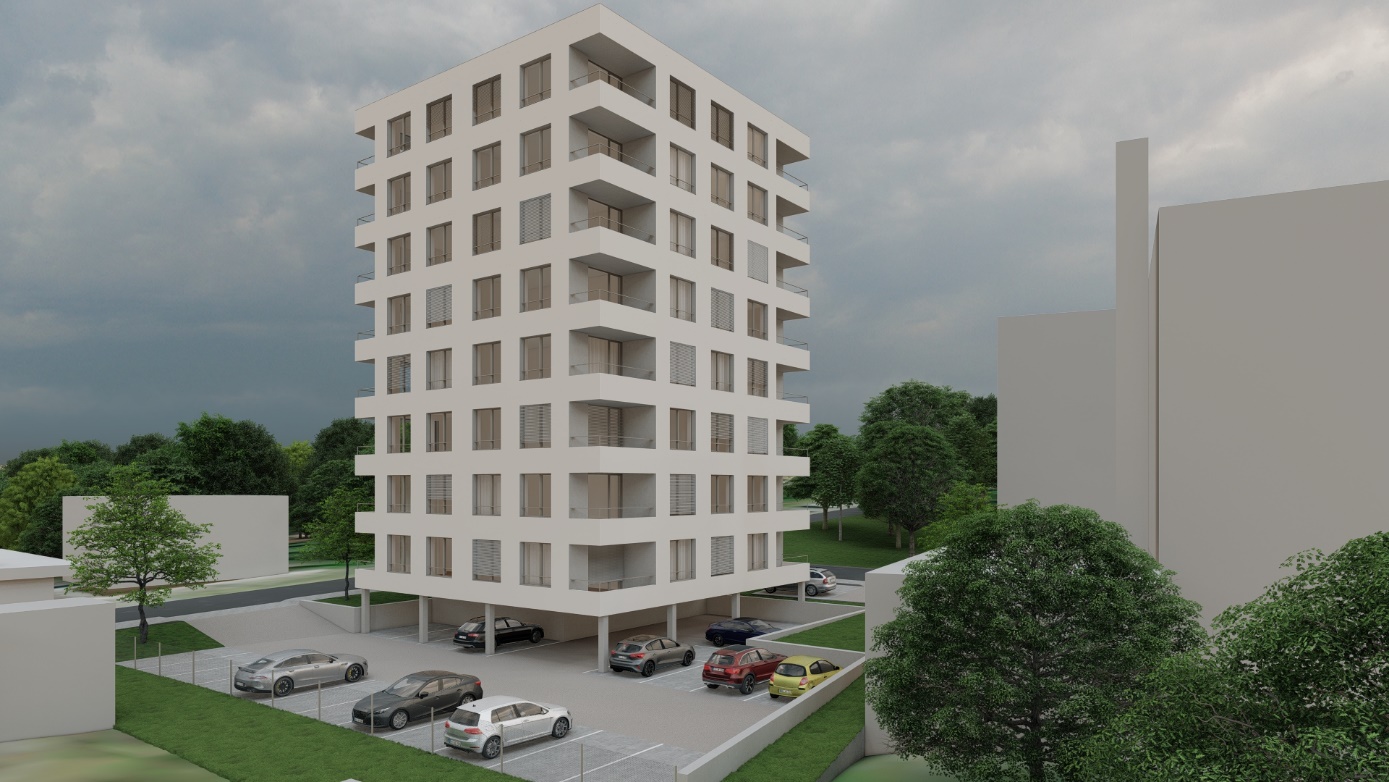 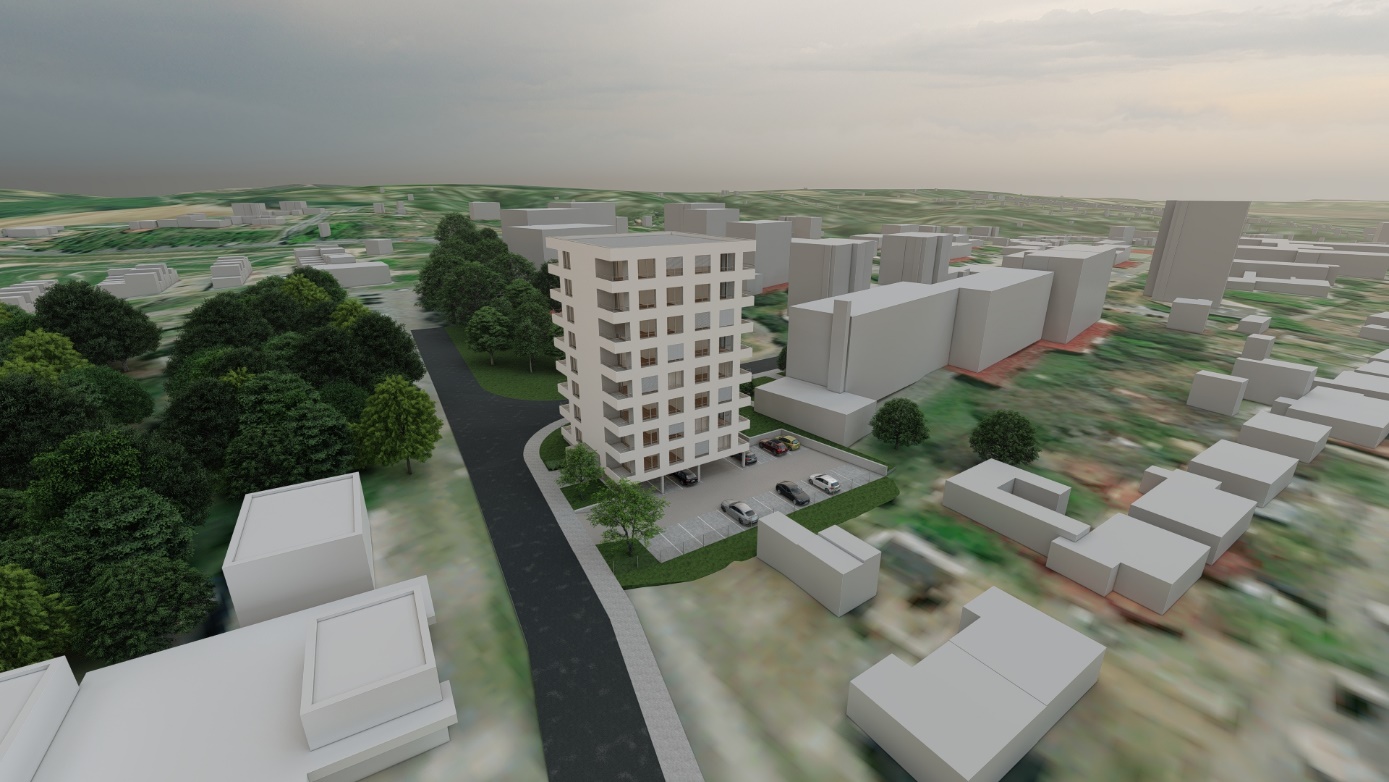 Rodinné domy v Boršověul. Severní – 10 rodinných domů
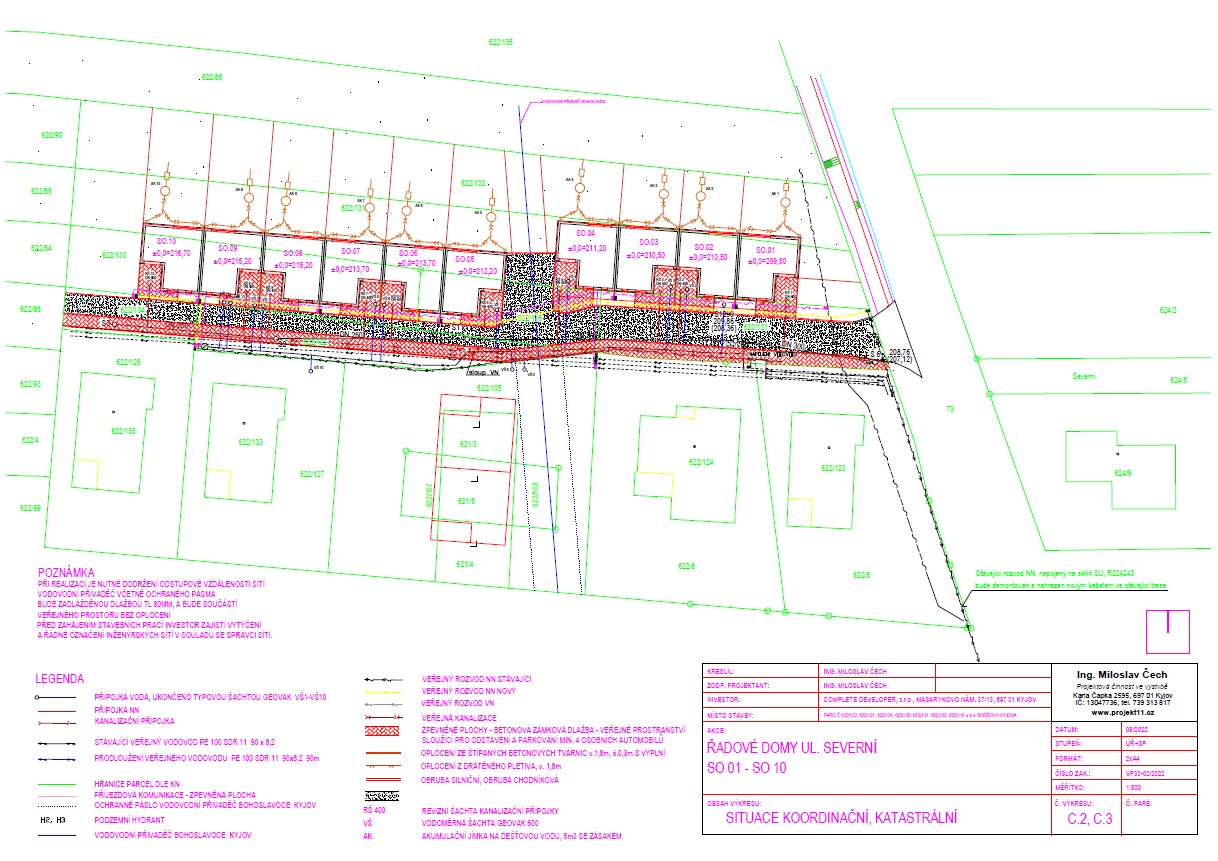 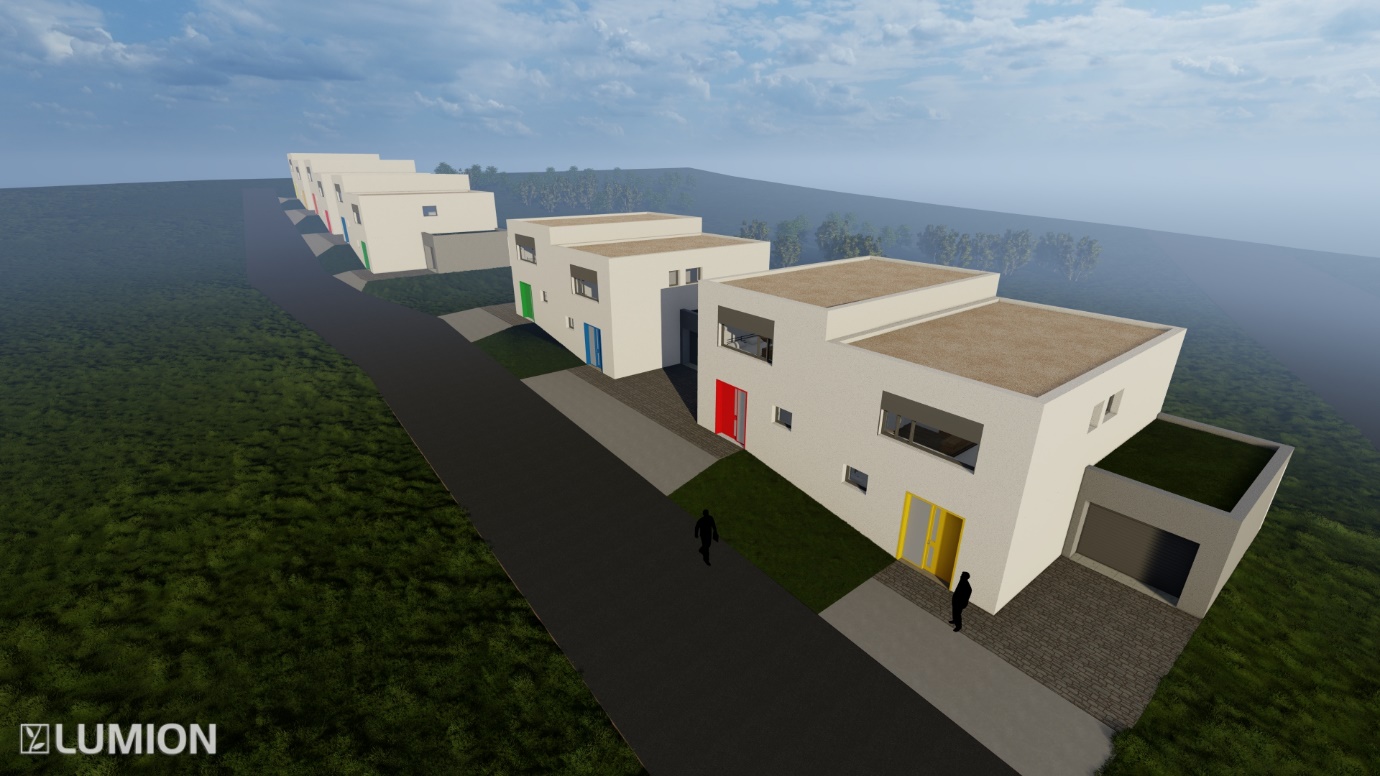 Záměry soukromníků
Bytový dům v Kyjově - ul. Čelakovského – předpoklad realizace: r. 2026
Rodinné domy v Kyjově - ul. Havlíčkova – Javorová - předpoklad realizace: r. 2026 - 2027
Polyfunkční areál „Kyjovské zahrady“ – předpoklad realizace: r. 2025 - 2030
Bytový dům v Kyjově - ul. Lidická – předpoklad realizace: r. 2028 - 2030
Rodinné domy v Nětčicích – ul. Luční – předpoklad realizace r. 2029
Bytový dům „Afrika“ – předpoklad realizace: r. 2027 - 2030
Rodinné domy v Boršově – ul. Severní – předpoklad realizace: r. 2025
Jak vidí rozvoj Kyjova studenti?
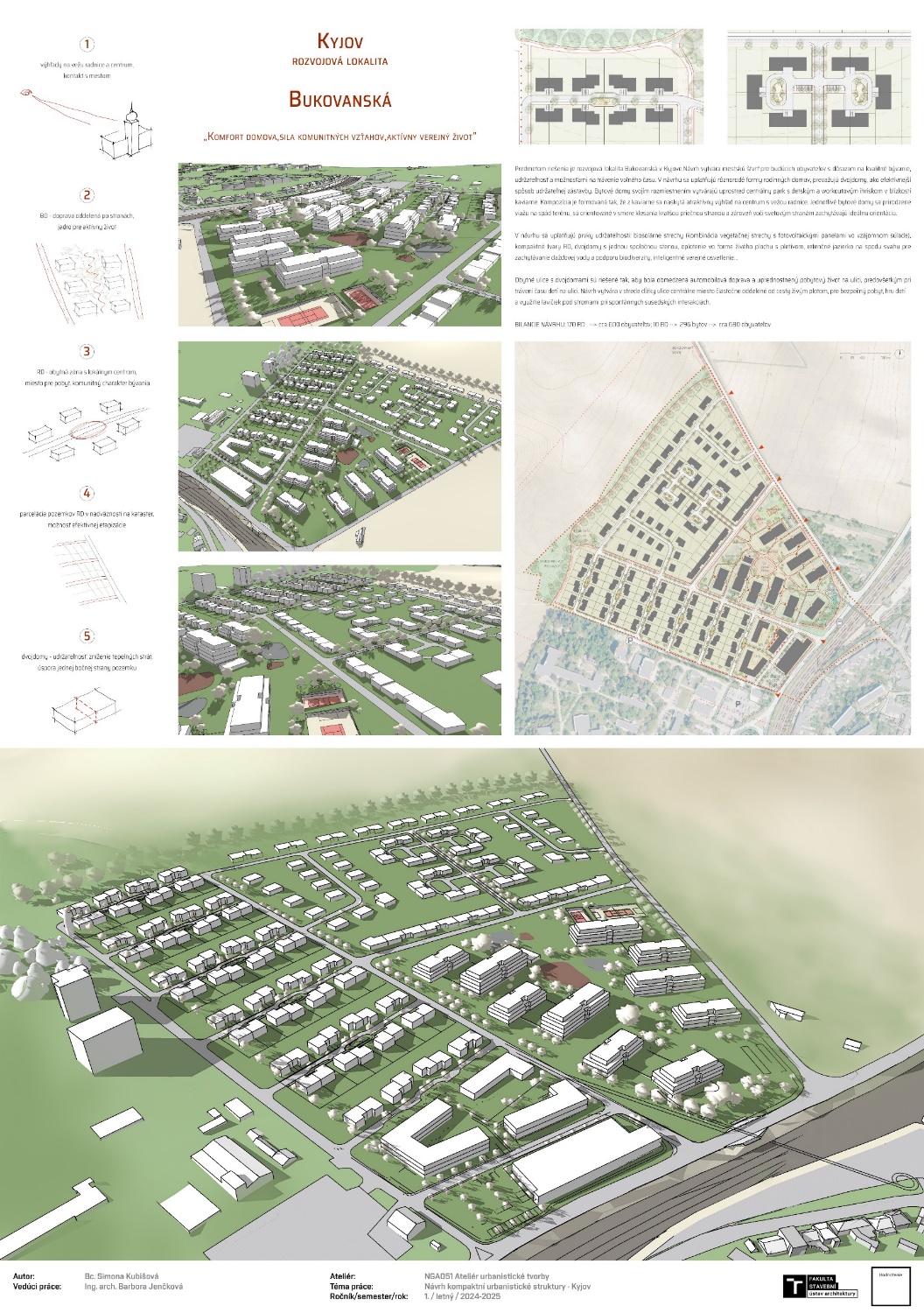 1.   Lokalita Bukovanská
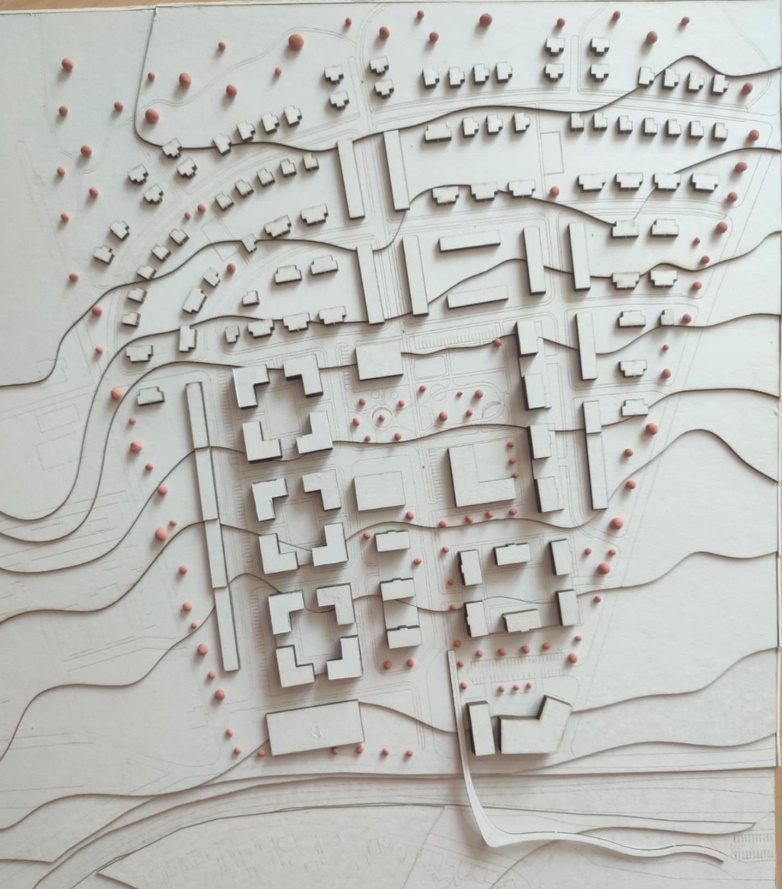 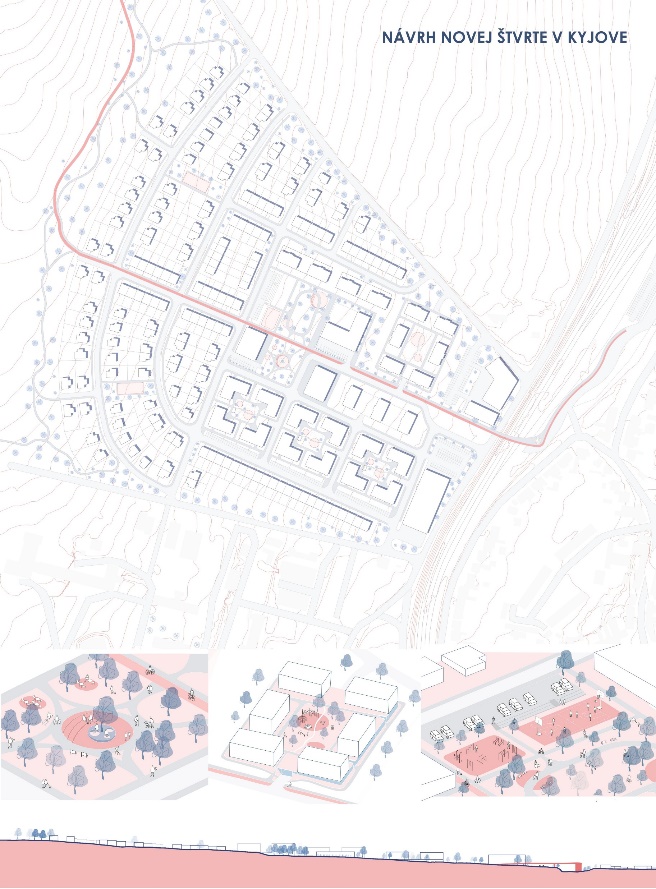 …. JAK TO VIDÍ STUDENTI ?
2.   Plocha za KD
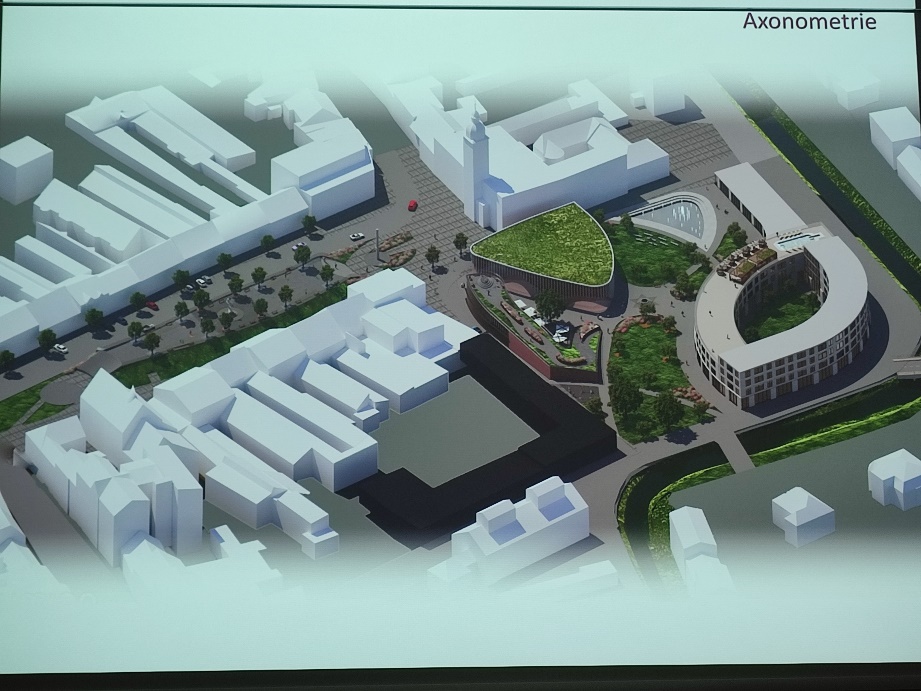 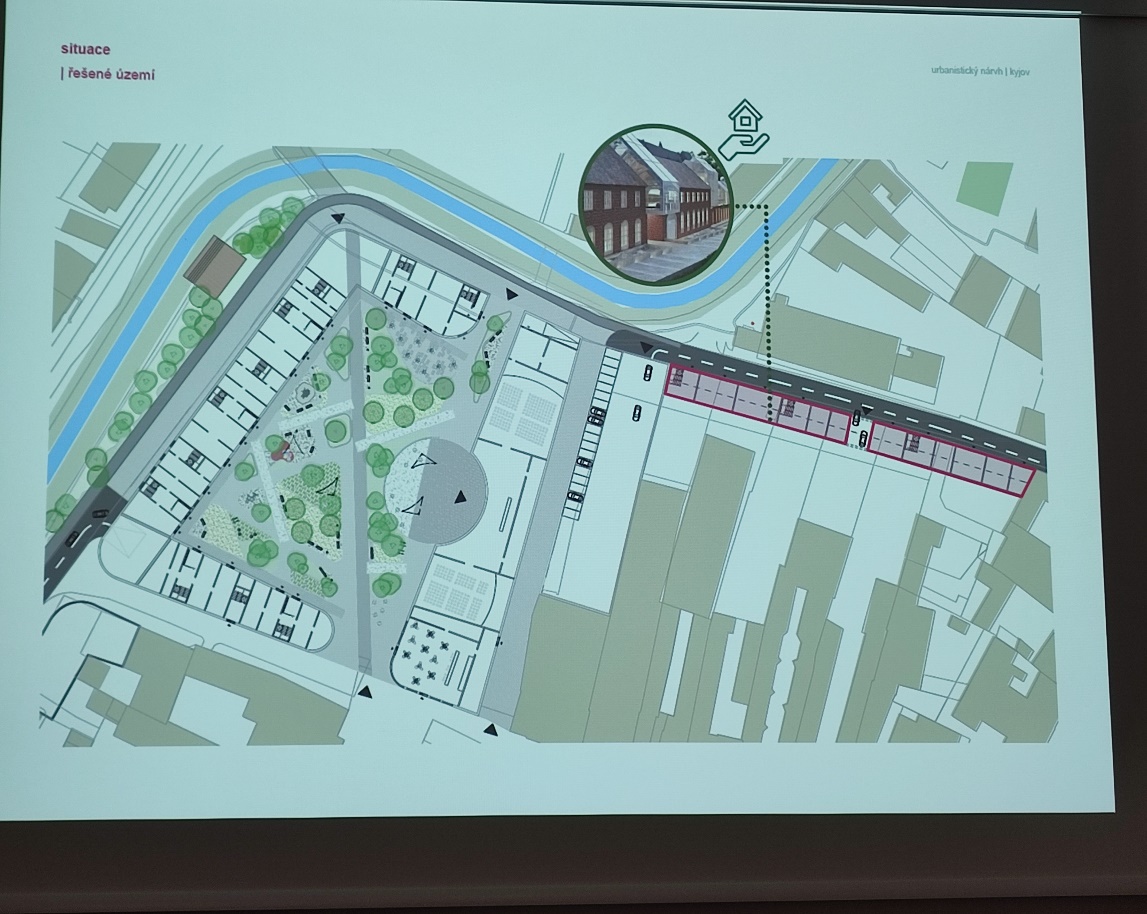 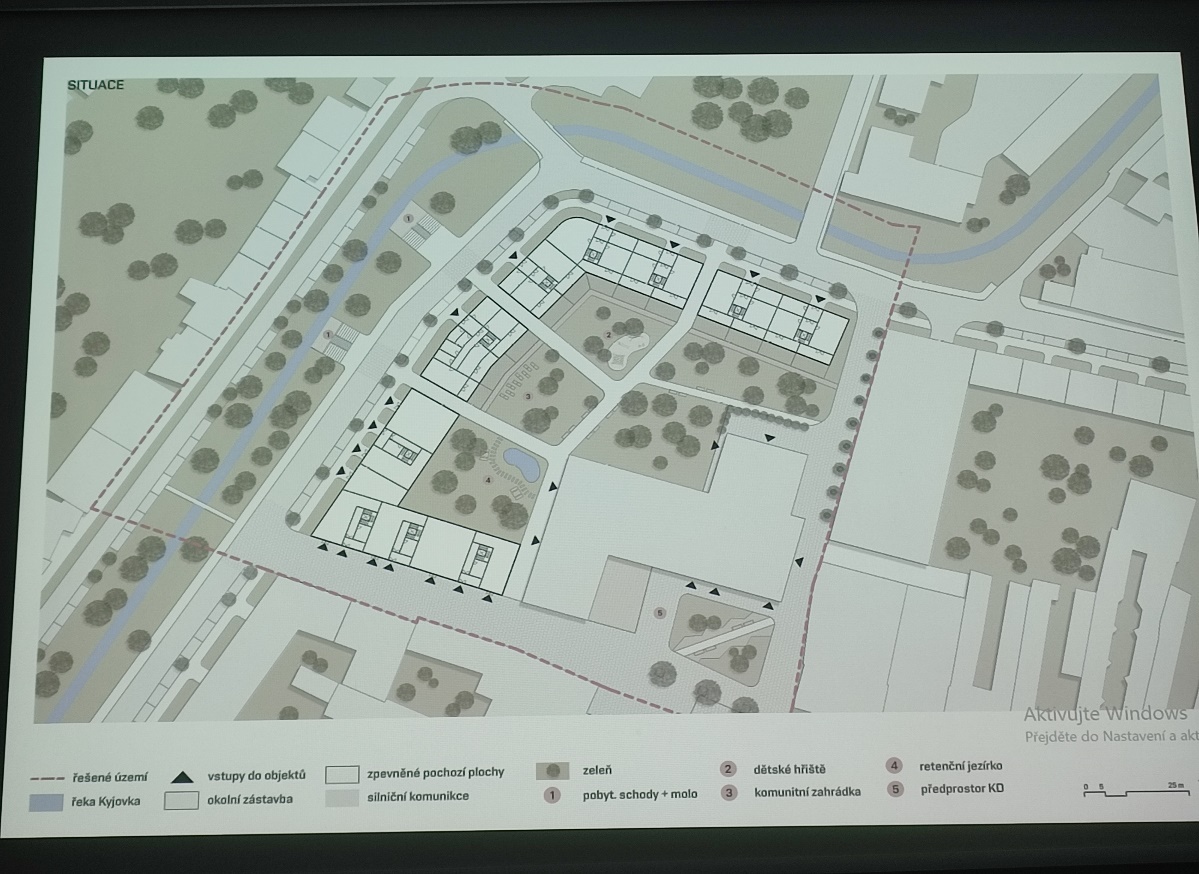 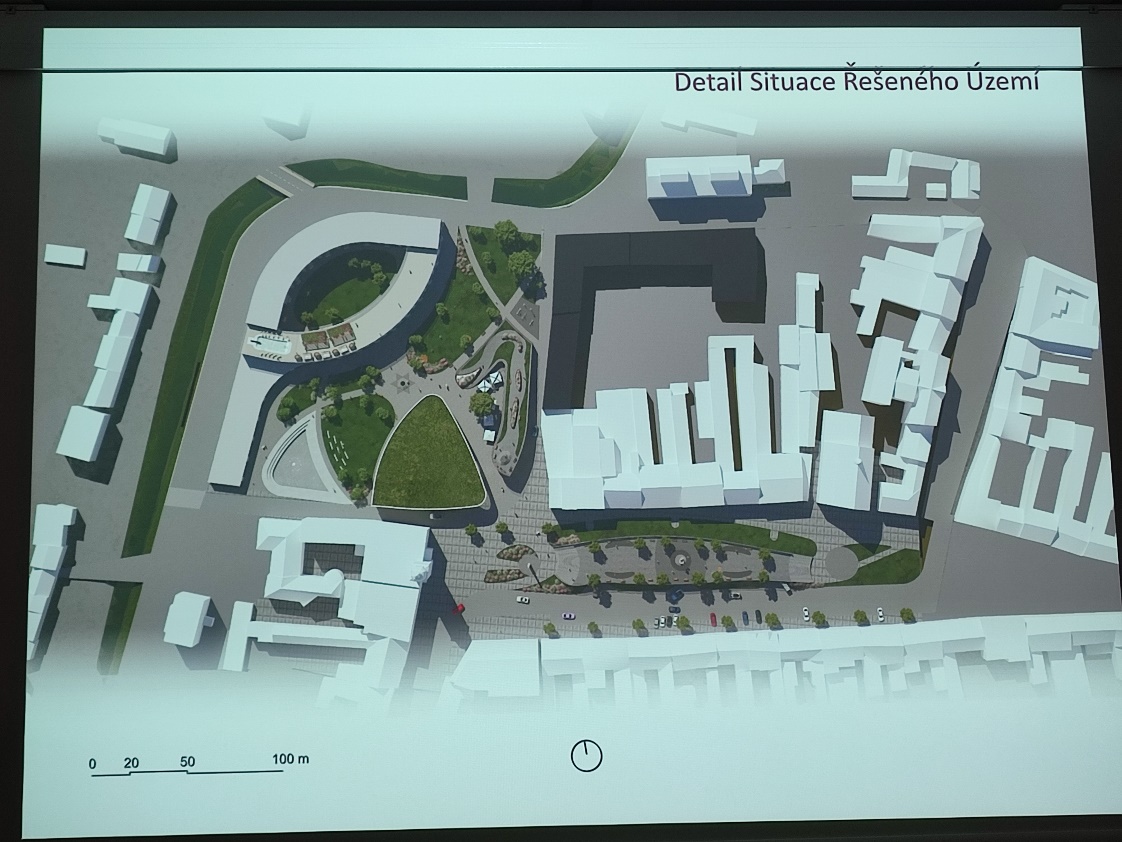 …. JAK TO VIDÍ STUDENTI ?
3.   Areál Mlýny
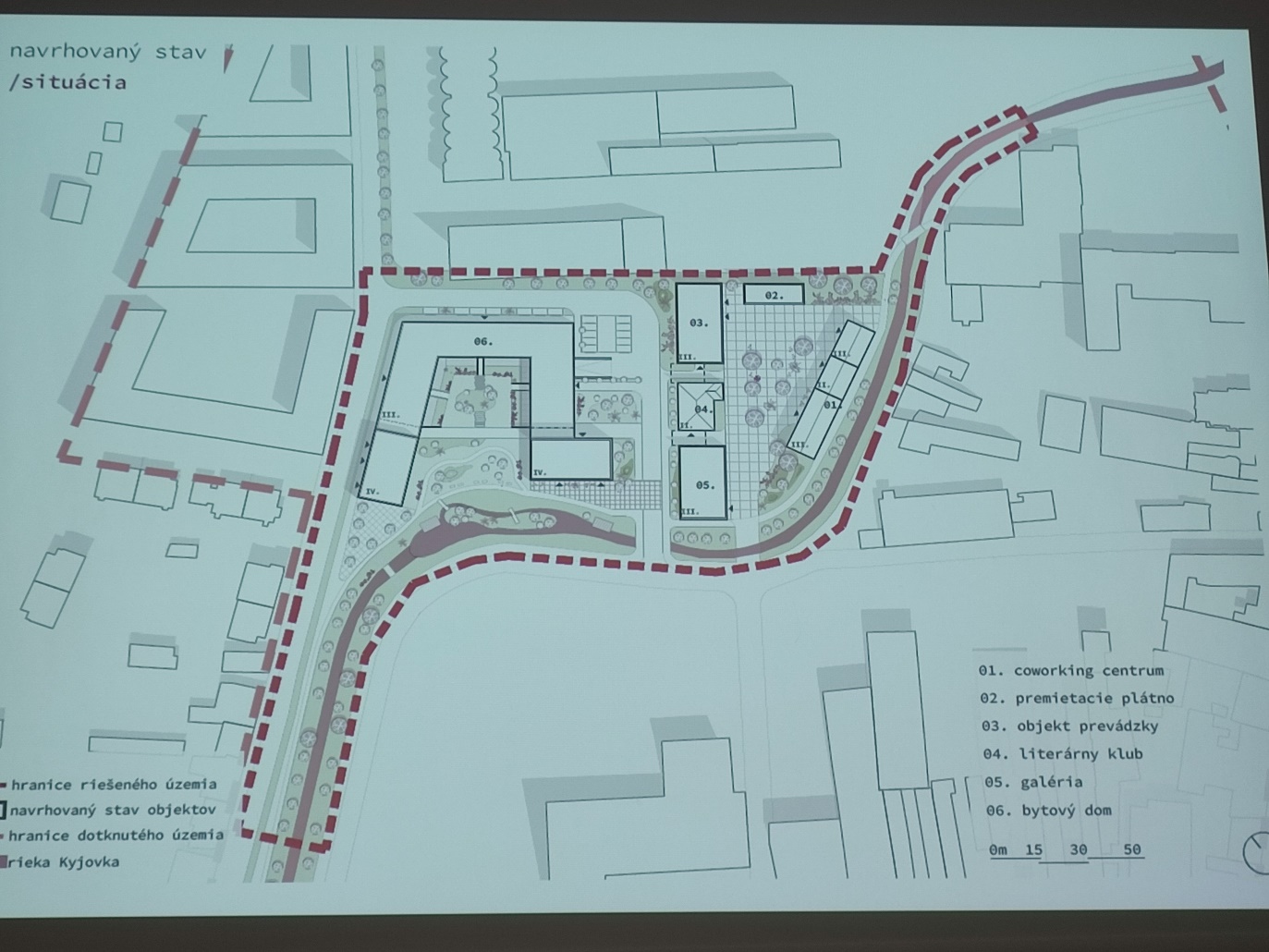 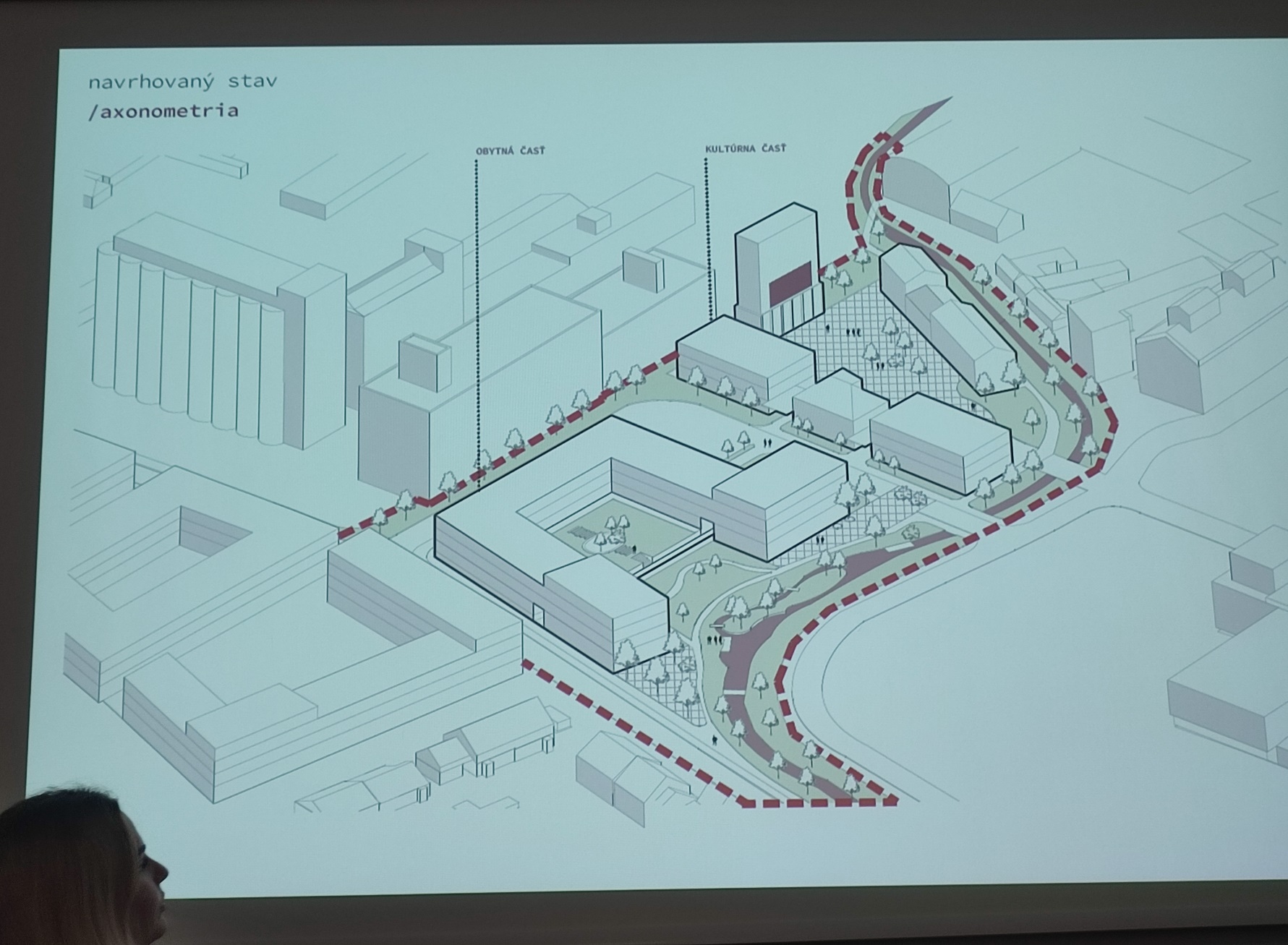 …. JAK TO VIDÍ STUDENTI ?
4.   Nerudova/Jungmannova
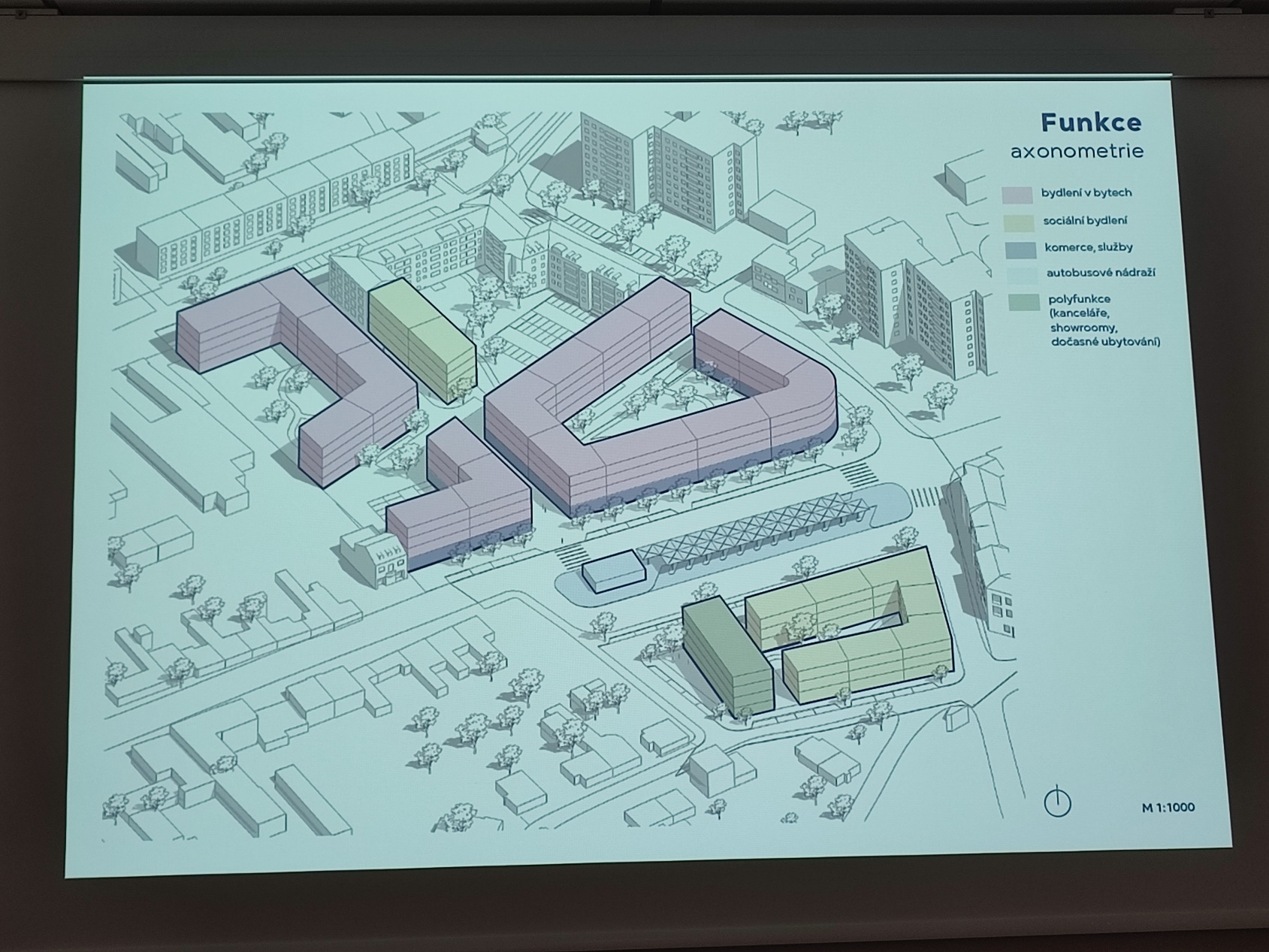 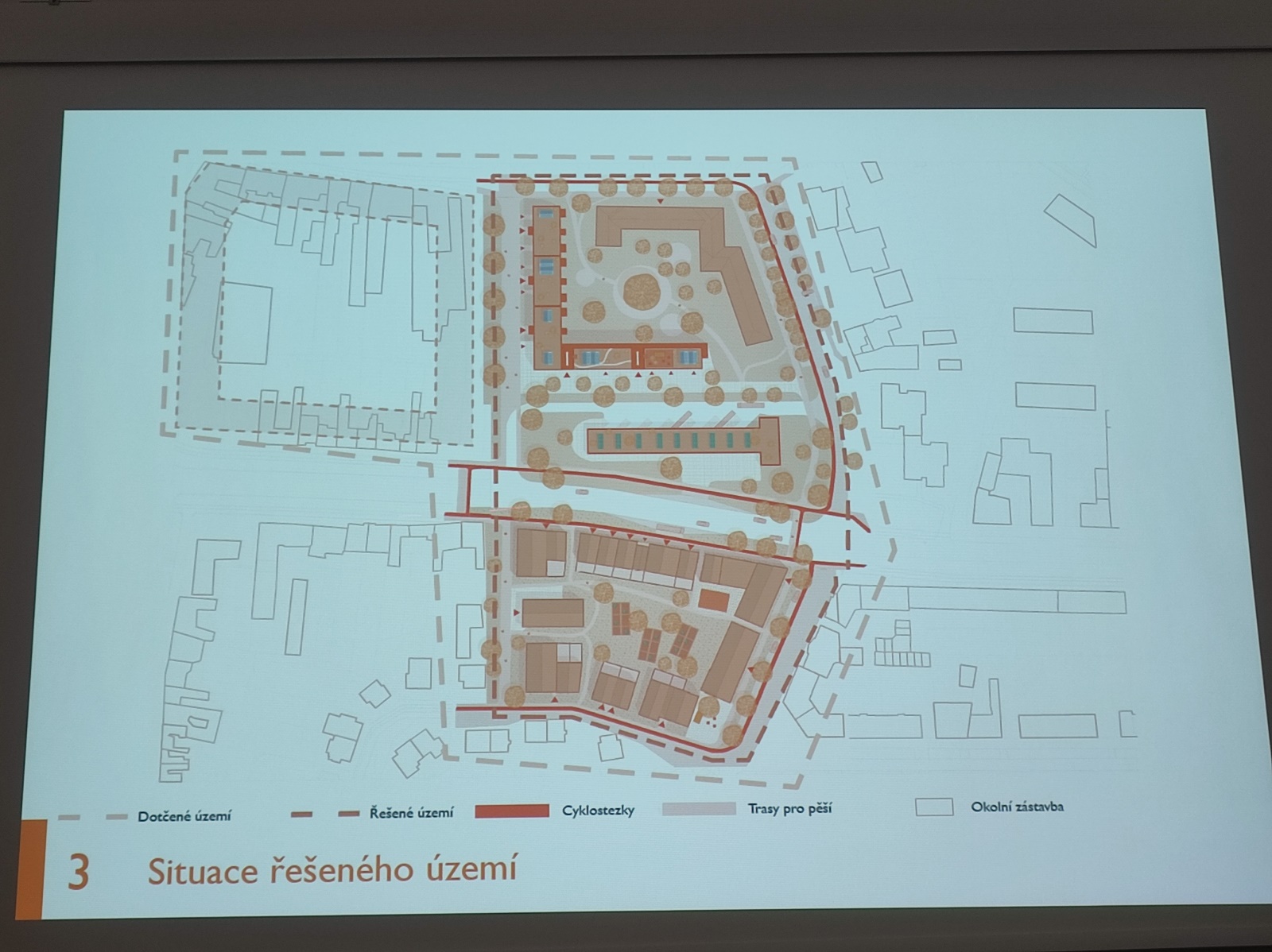 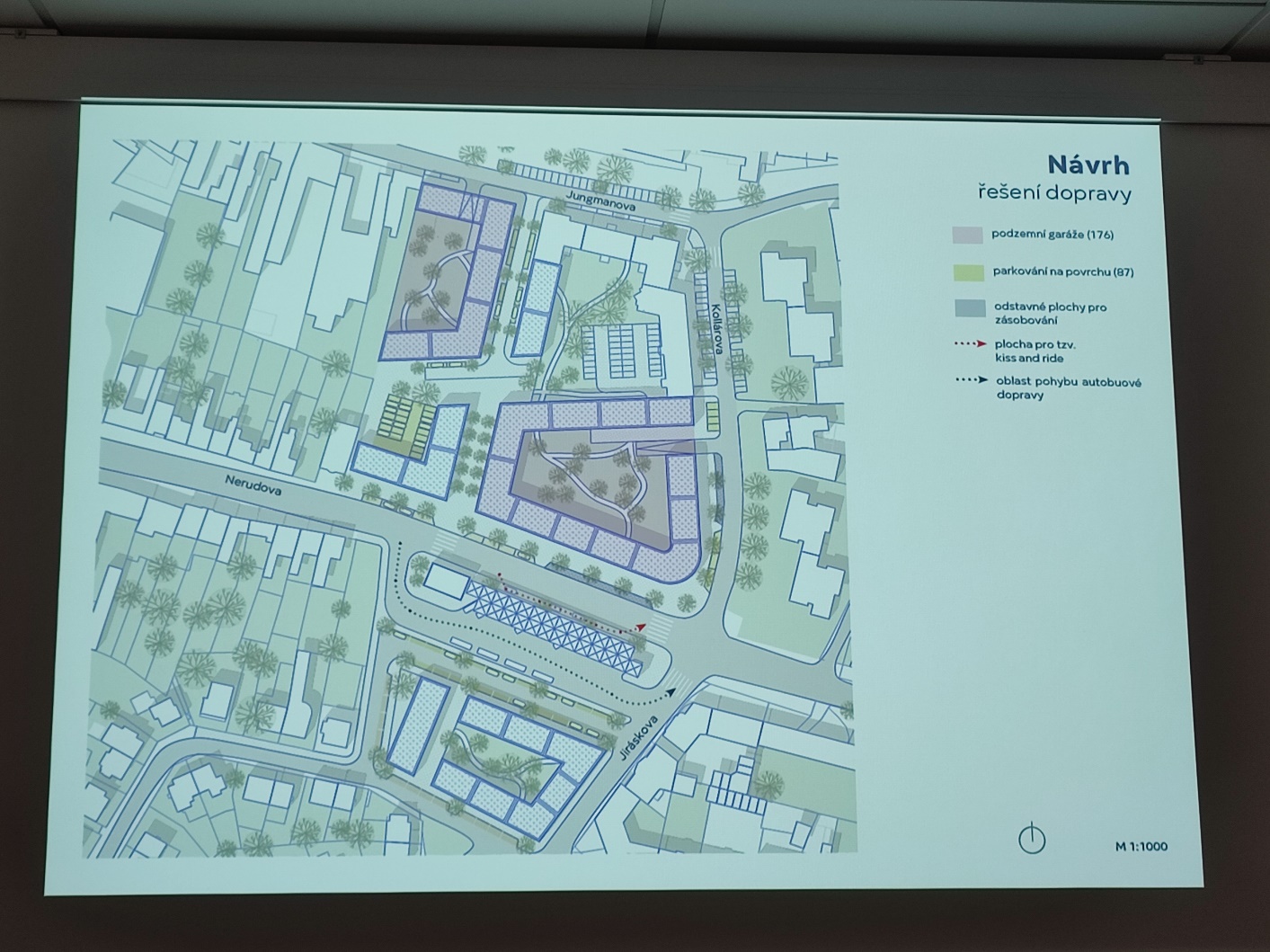 …. JAK TO VIDÍ STUDENTI ?
Přijďte na prezentaci a výstavu studentských prací v září 2025
Prostor pro dotazy